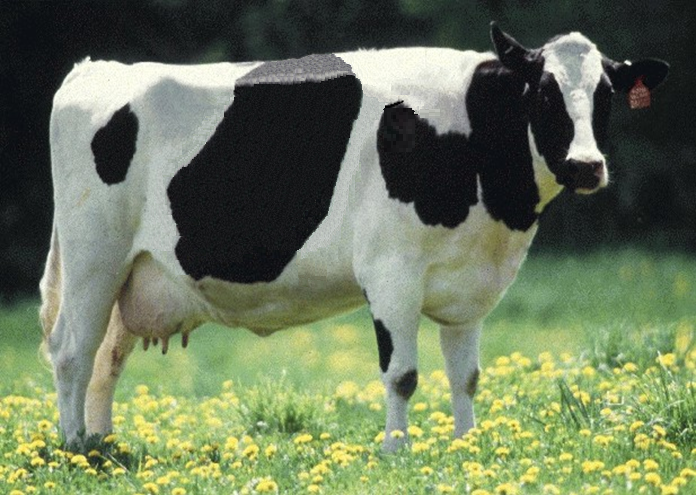 Animal Improvement ProgramsLaboratory
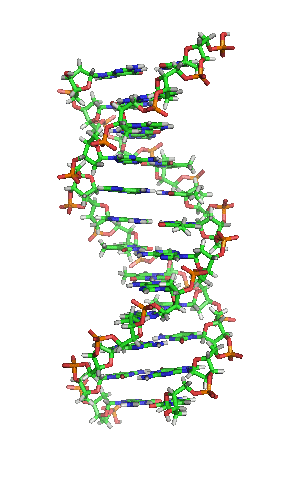 Mission
Discovery and development of improved methods for genetic and genomic evaluation of economically important traits of dairy animals
Yield (milk, fat, and protein)
Conformation (overall and individual traits)
Longevity (productive life)
Fertility (conception and pregnancy rates)
Calving (dystocia and stillbirth)
Health (resistance to disease and heat stress)
Feed efficiency
U.S. dairy background
9 million cows
Attempt to have a calf born every year
Replaced after 2 or 3 years of milking
Breeding through artificial insemination (AI)
Popular bulls have 10,000+ offspring
Cows can have many progeny though superovulation and embryo transfer
U.S. dairy population and milk yield
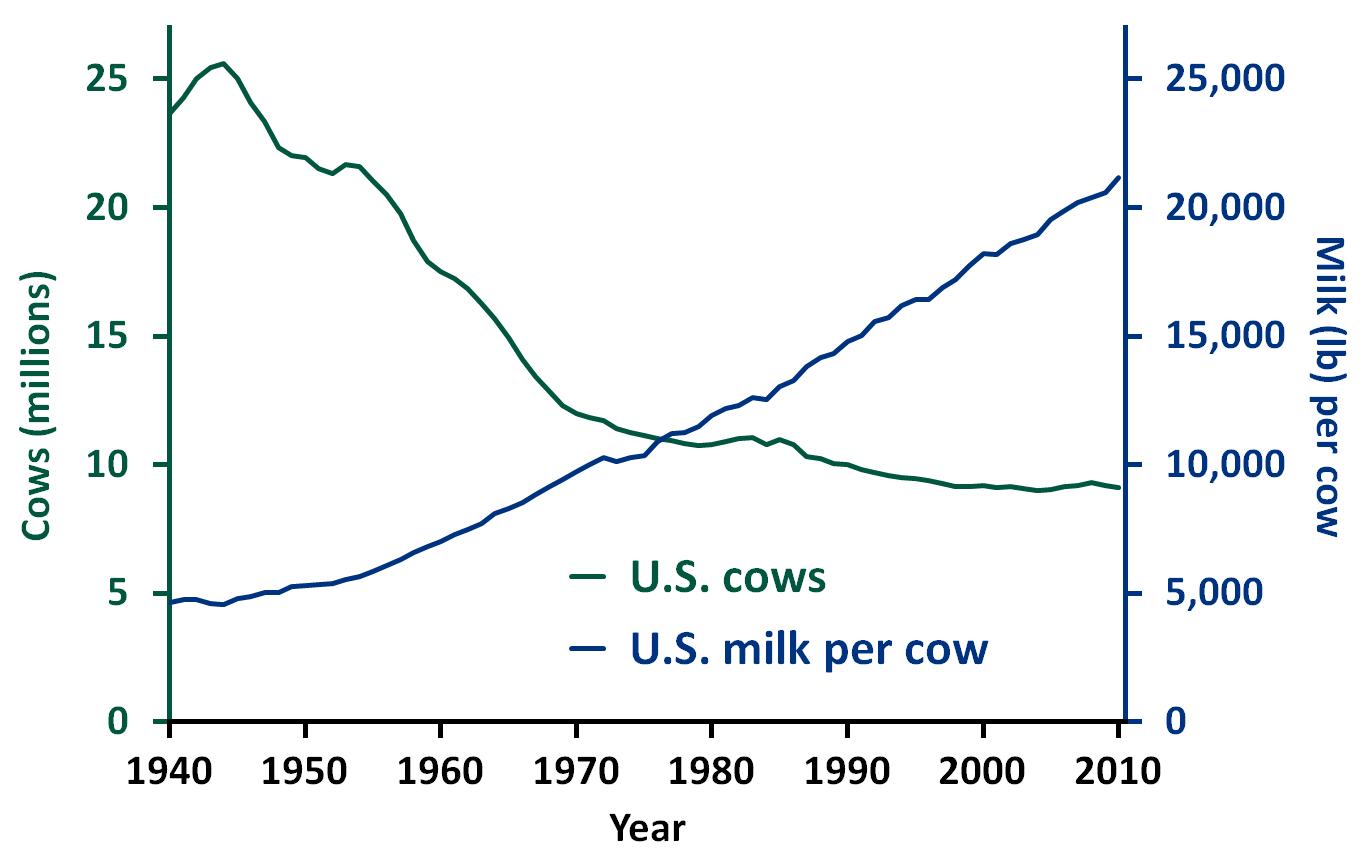 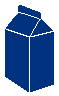 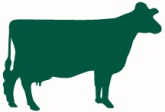 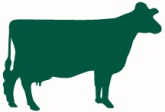 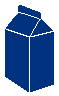 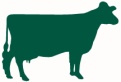 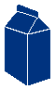 Trend for DHI Holsteins
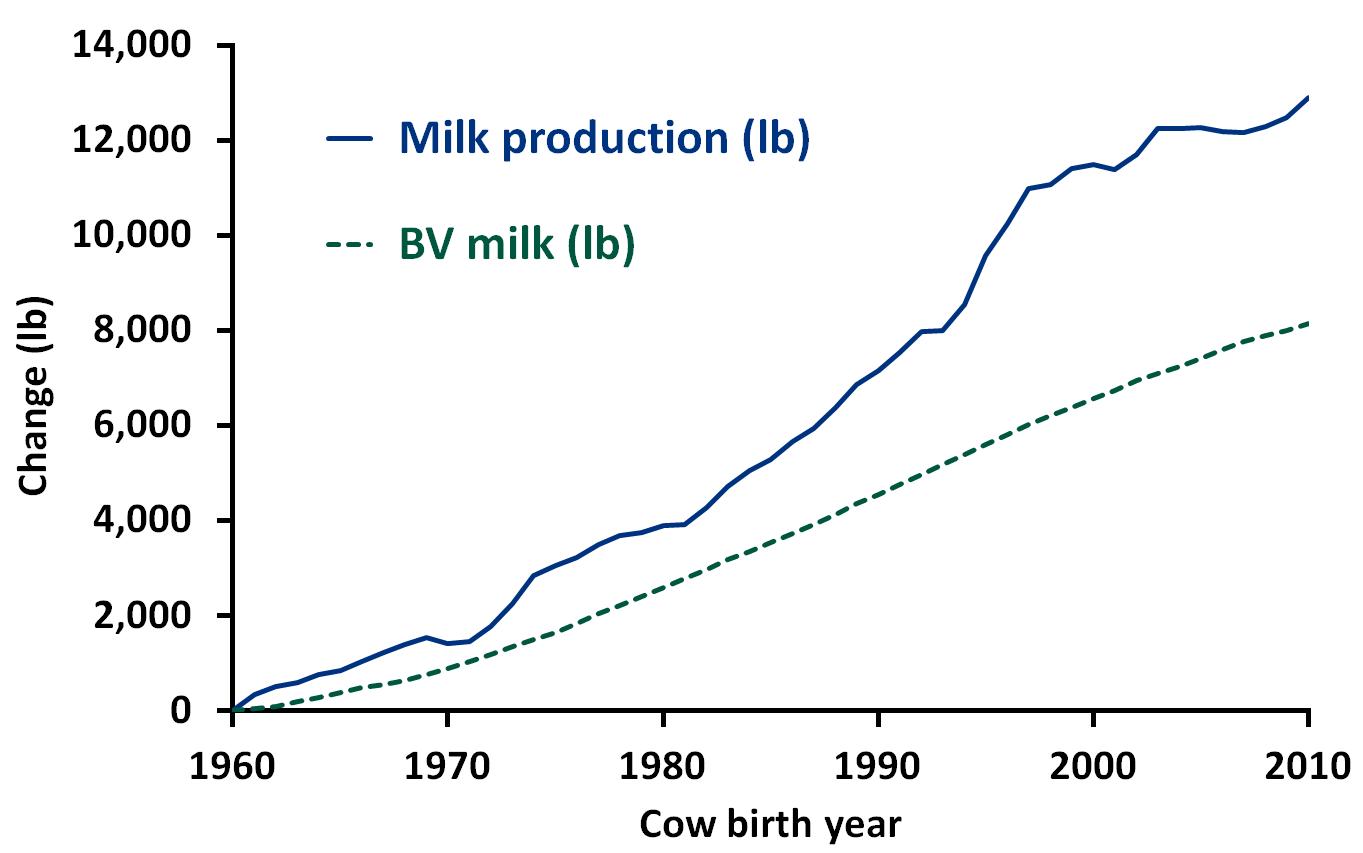 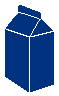 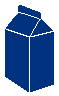 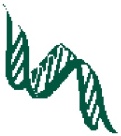 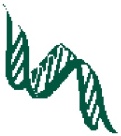 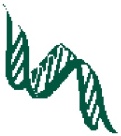 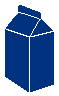 Dairy cattle traits evaluated by USDA
Benefit of genomics
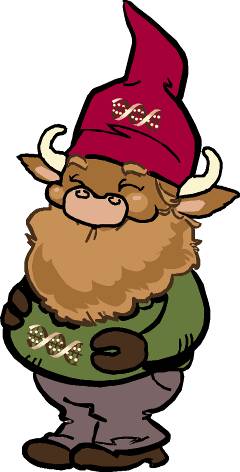 Determine value of bull at birth
Increase accuracy of selection
Reduce generation interval
Increase selection intensity
Increase rate of genetic gain
Bovine G-Nome
Why genomics works for dairy cattle
Extensive historical data available 
Well-developed genetic evaluation program
Widespread use of AI sires
Progeny-test programs
High-value animals worth the cost of genotyping
Long generation interval that can be reduced substantially by genomics
Project 1245-31000-101-00D
Improving genetic predictions in dairy animals using phenotypic and genomic information
Objective 1: Expand national and international collection of phenotypic and genotypic data
Objective 2: Develop more accurate genomic evaluation system with advanced, efficient methods to combine pedigrees, genotypes, and phenotypes for all animals
Objective 3: Use economic analysis to maximize genetic progress and financial benefits from collected data
Recent accomplishments
Introduction of free genetic tests for inherited defects of dairy cattle
Development of a genomic mating program for dairy cattle
Development of international genomic evaluations for young bulls
Identification of specific chromosomal regions with significant effects on economically important traits
Determination of accuracy improvement for genomic evaluations through use of more DNA markers
AIPL staff
Laboratory
4 SYs
6 support scientists
4 IT specialists
1 PSA
On-site collaborators
Council of Dairy Cattle Breeding (2 consultants)
National Association of Animal Breeders
	(1 postdoctoral researcher)
George Wiggans
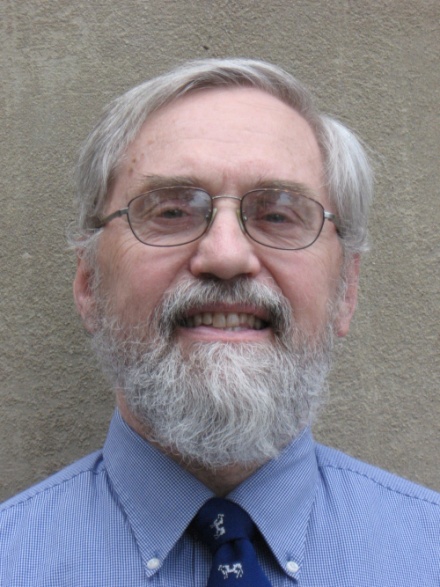 Ph.D., Cornell University, 1978
Genomic data collection, quality, 
	and management
Development of special-purpose genotyping chips
Enhancement of genomic evaluation methods
Paul VanRaden
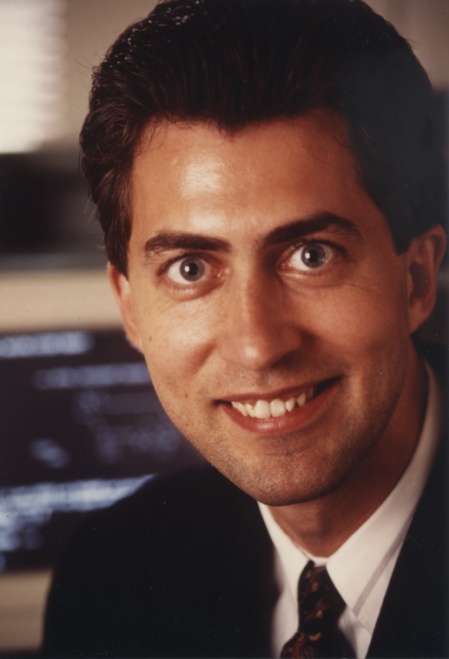 Ph.D., Iowa State University, 1986
Development of genomic 
	evaluation methods
Imputation of missing genomic data
Dominance, epistasis, and imprinting of marker effects
Fine mapping of causative mutations
John Cole
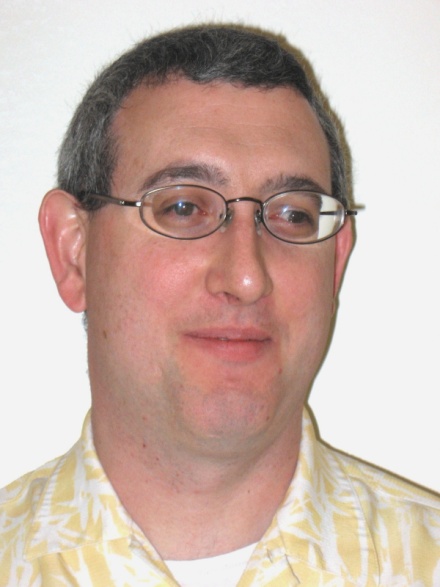 Ph.D., Louisiana State University,
	2003
Visualization of genomic data
Use of haplotypes in breeding programs
Genetic evaluation of health and fertility
Development and enhancement of genetic-economic selection indexes
Derek Bickhart
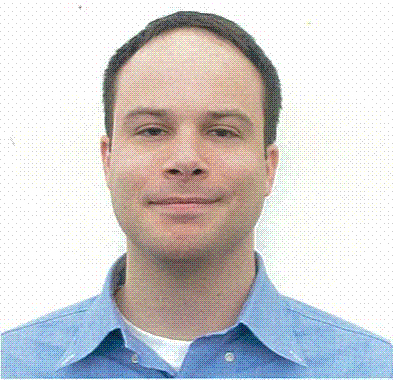 Ph.D., University of Connecticut,
	2010
Identification of genetic variants 
	using full-sequence genomic data
Tools to exploit DNA sequence data to find new markers and disease loci
Enhancement of genomic evaluation methods
Chuanyu Sun (NAAB)
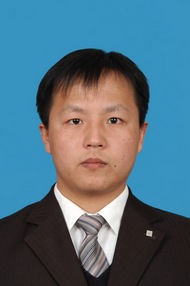 Ph.D., China Agricultural and
	Aarhus Universities, 2009
Mating programs with genomic 
	relationships and dominance effects
Increased long-term response to genomic selection by selecting for favorable alleles
Improved prediction ability for genomic selection by including dominance effect
Adriana García-Ruiz
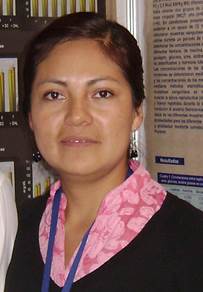 Ph.D. candidate, UNAM, México
Graduate student visiting jointly 
with Bovine Functional Genomics 
Laboratory and AIPL
Genomic determination of similarity between Mexican and U.S. Holsteins
CDCB NFCA
CDCB responsible for receiving data, computing, and delivering U.S. genetic evaluations for dairy cattle
USDA responsible for research and development to improve the evaluation system
CDCB and USDA employees co-located in Beltsville
CDCB consultants
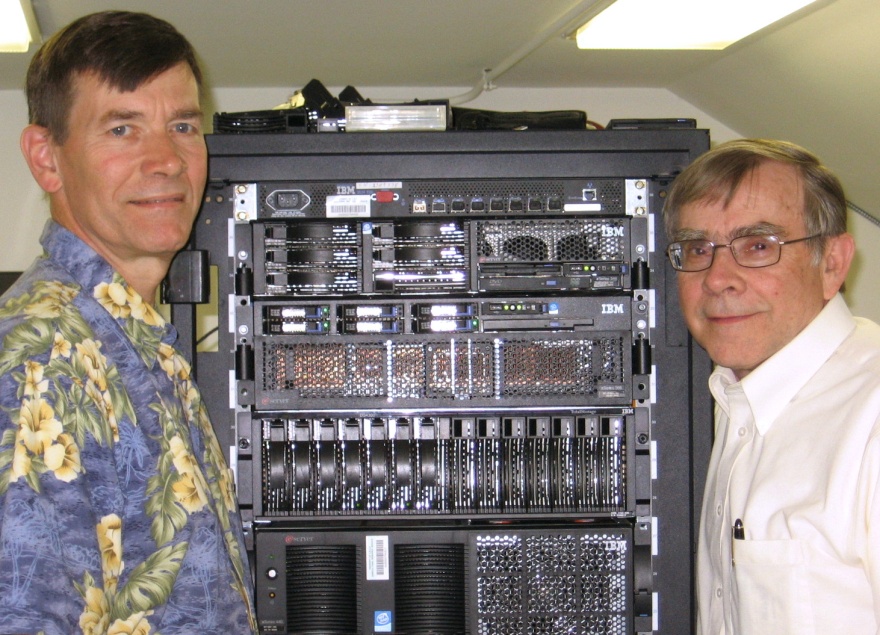 Duane Norman, 
	interim administrator
	(retired AIPL RL)
Leigh Walton, 
	interim technical applications manager (retired AIPL IT section leader)
Current AIPL research group
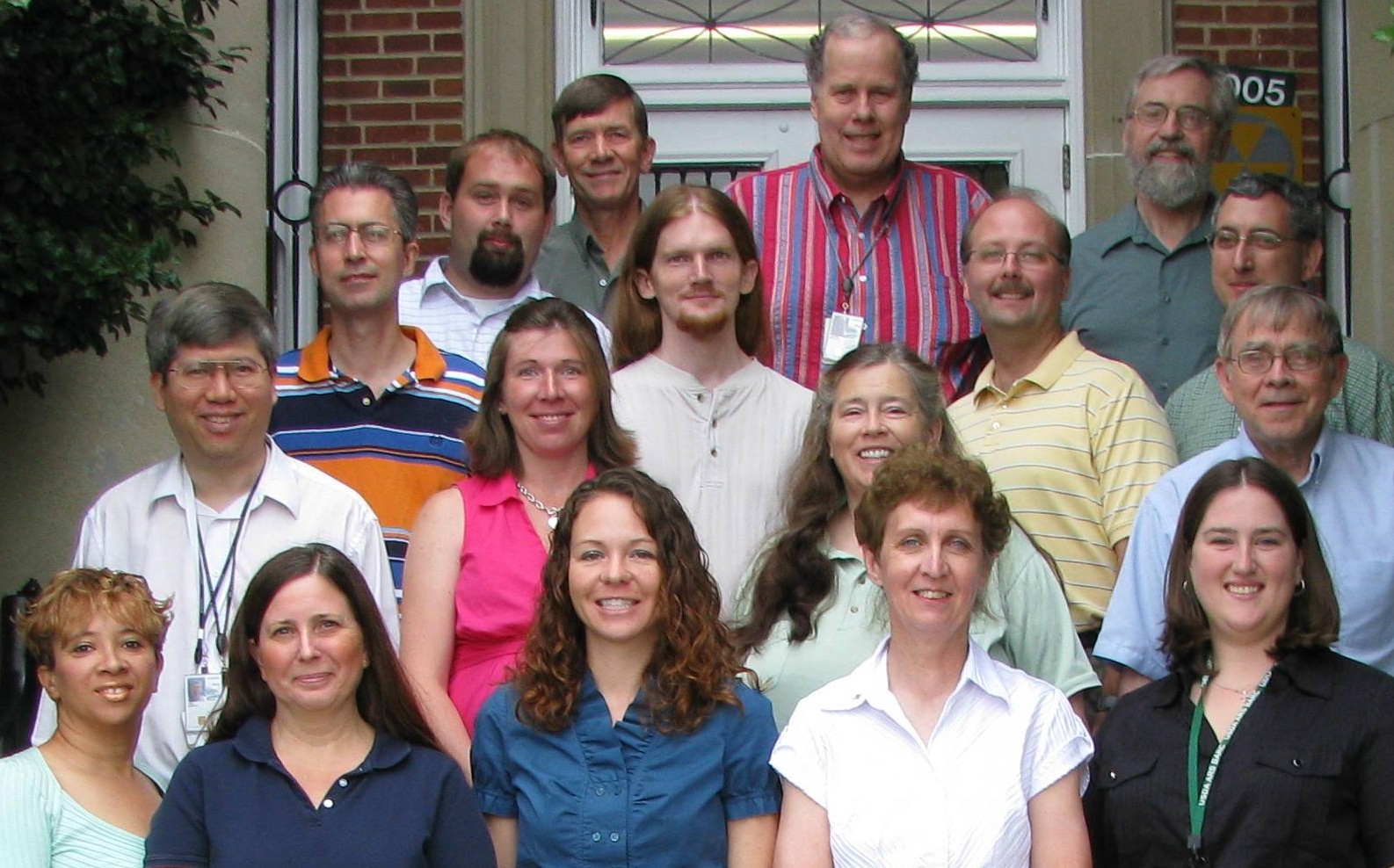 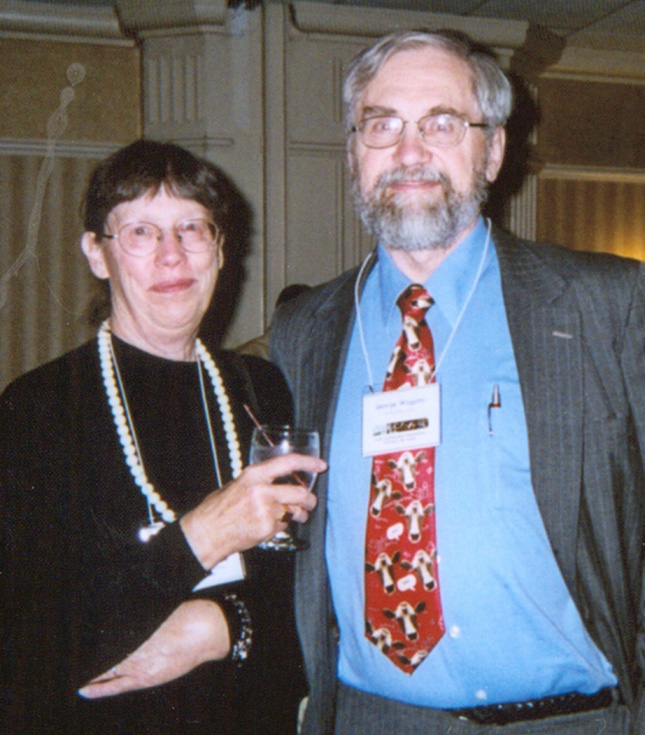 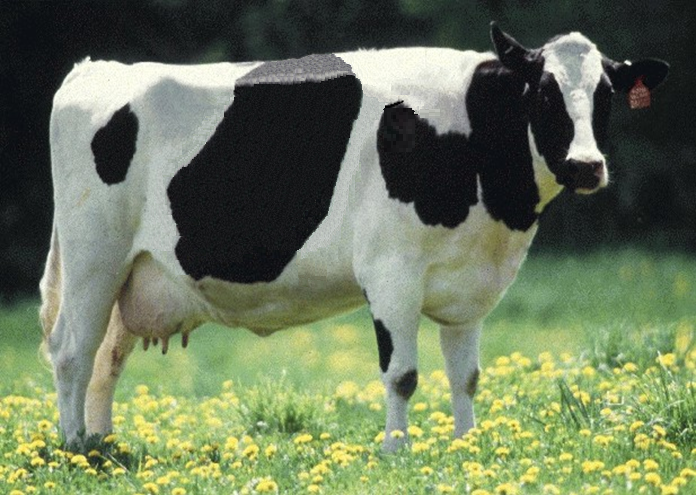 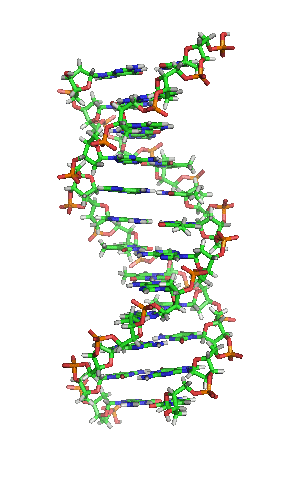 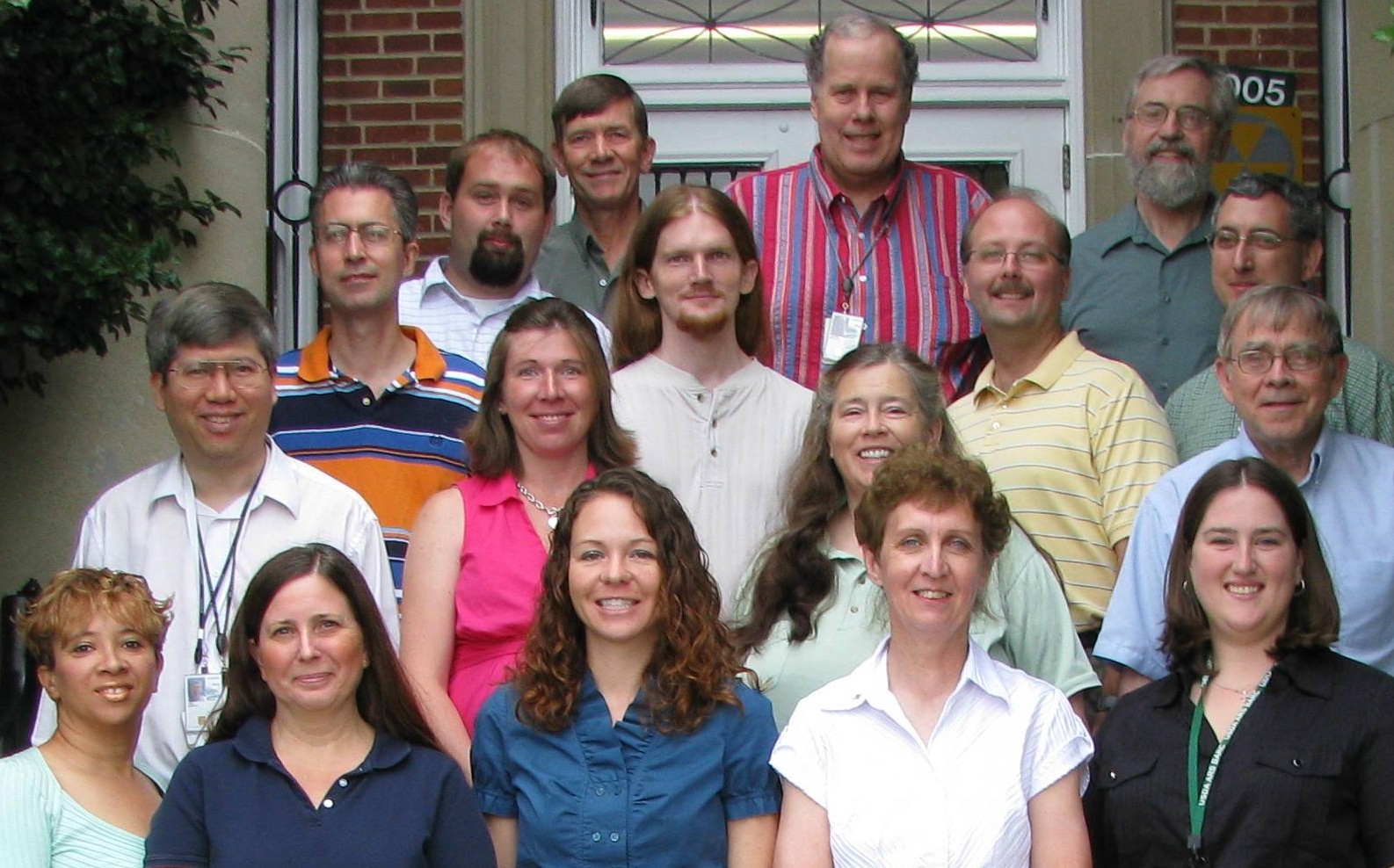 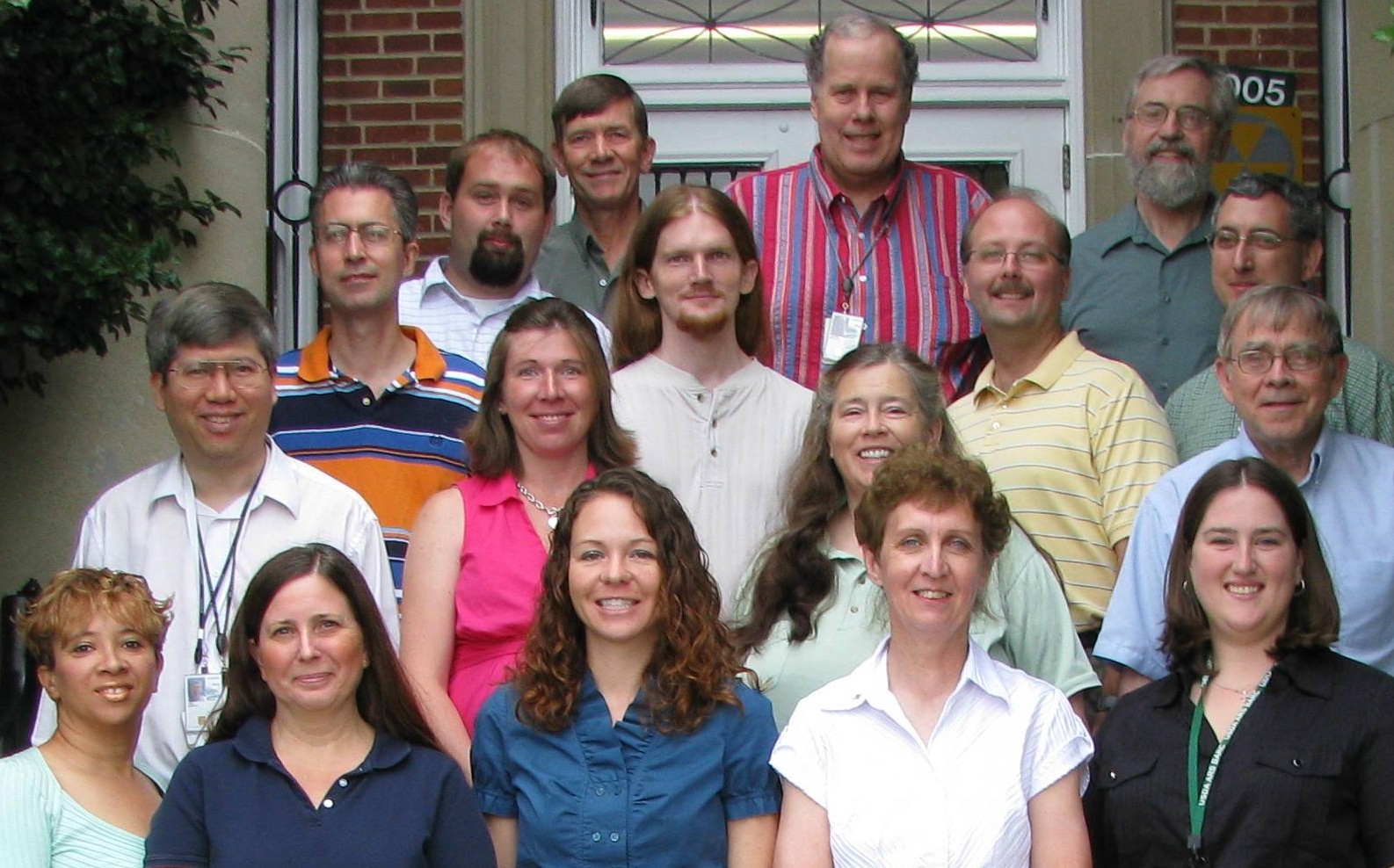 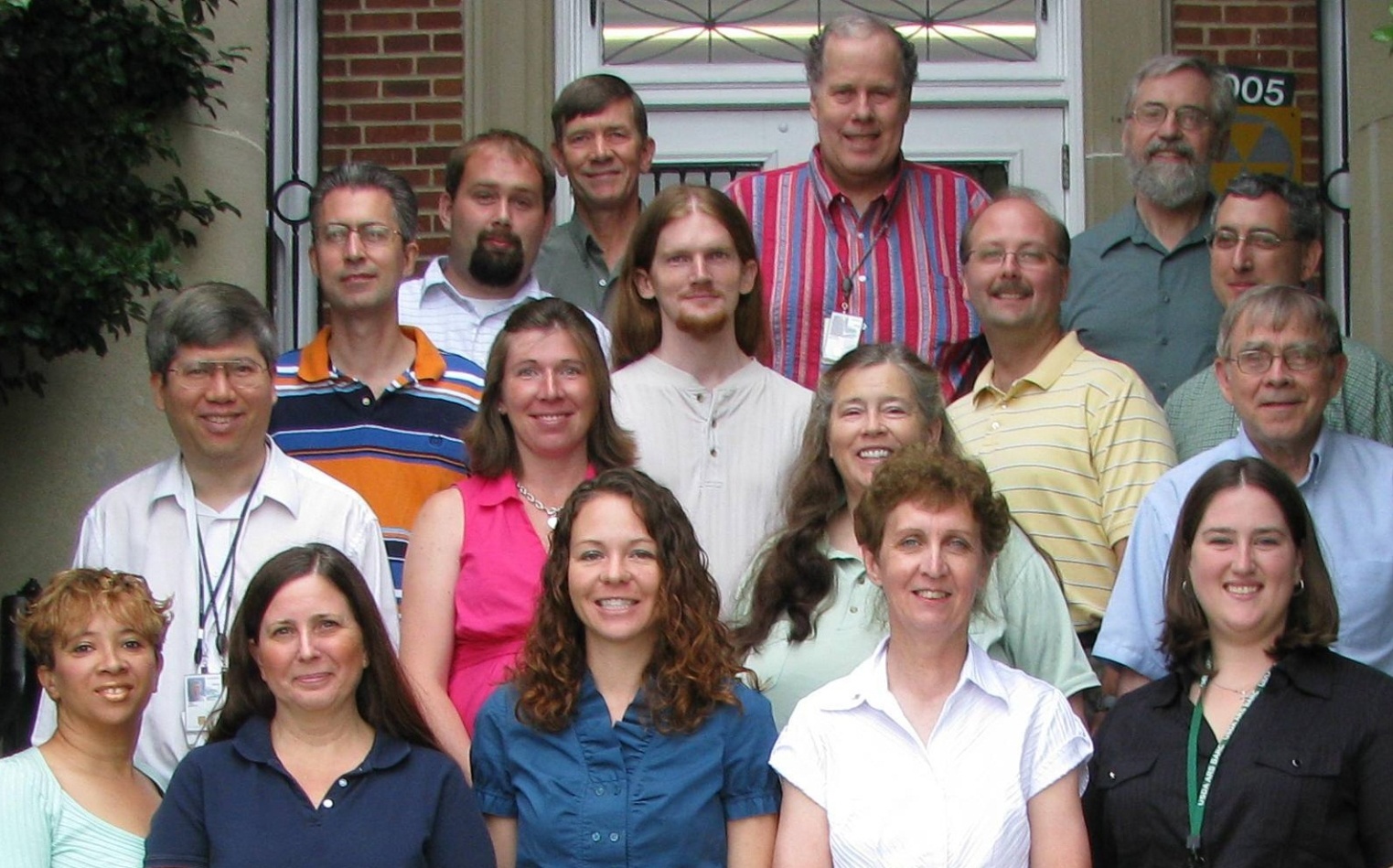 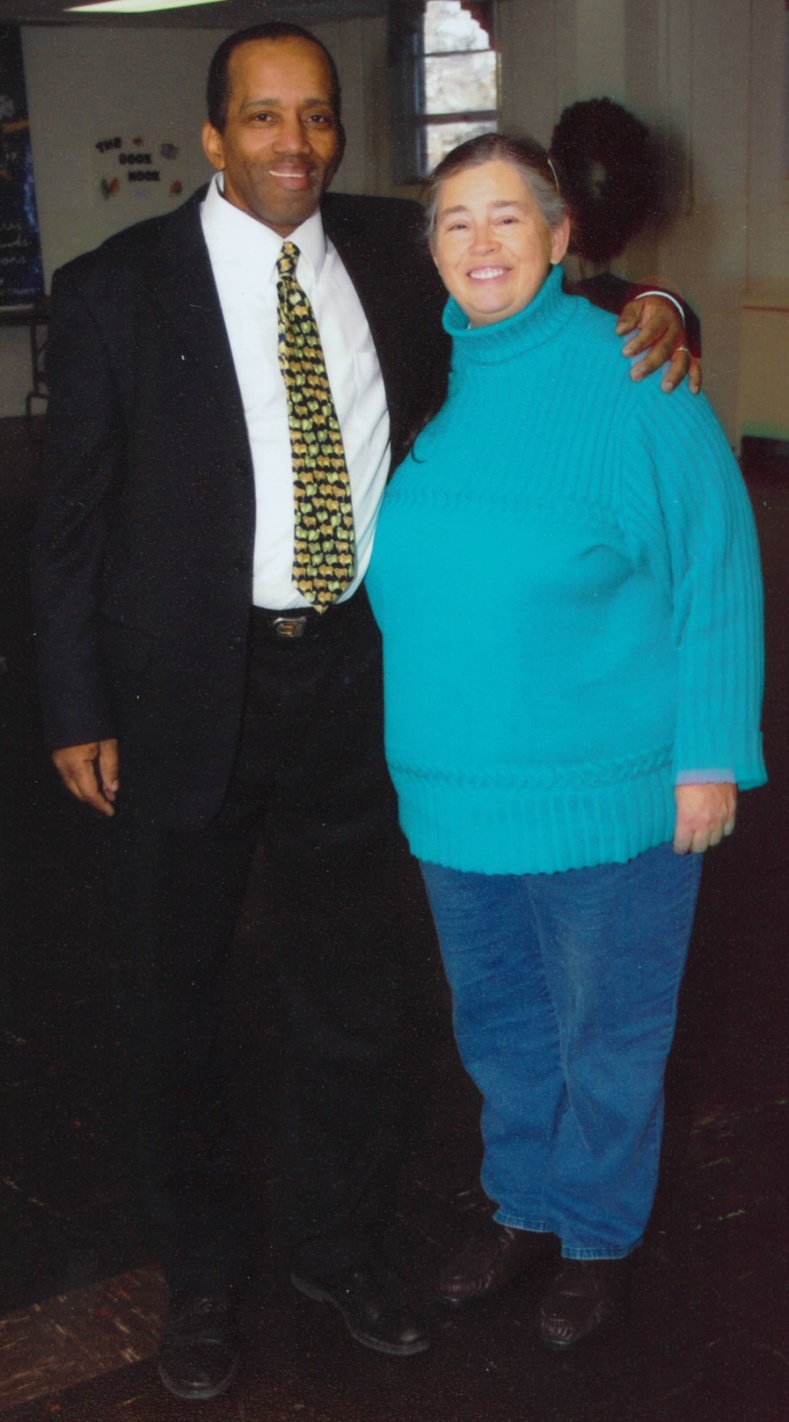 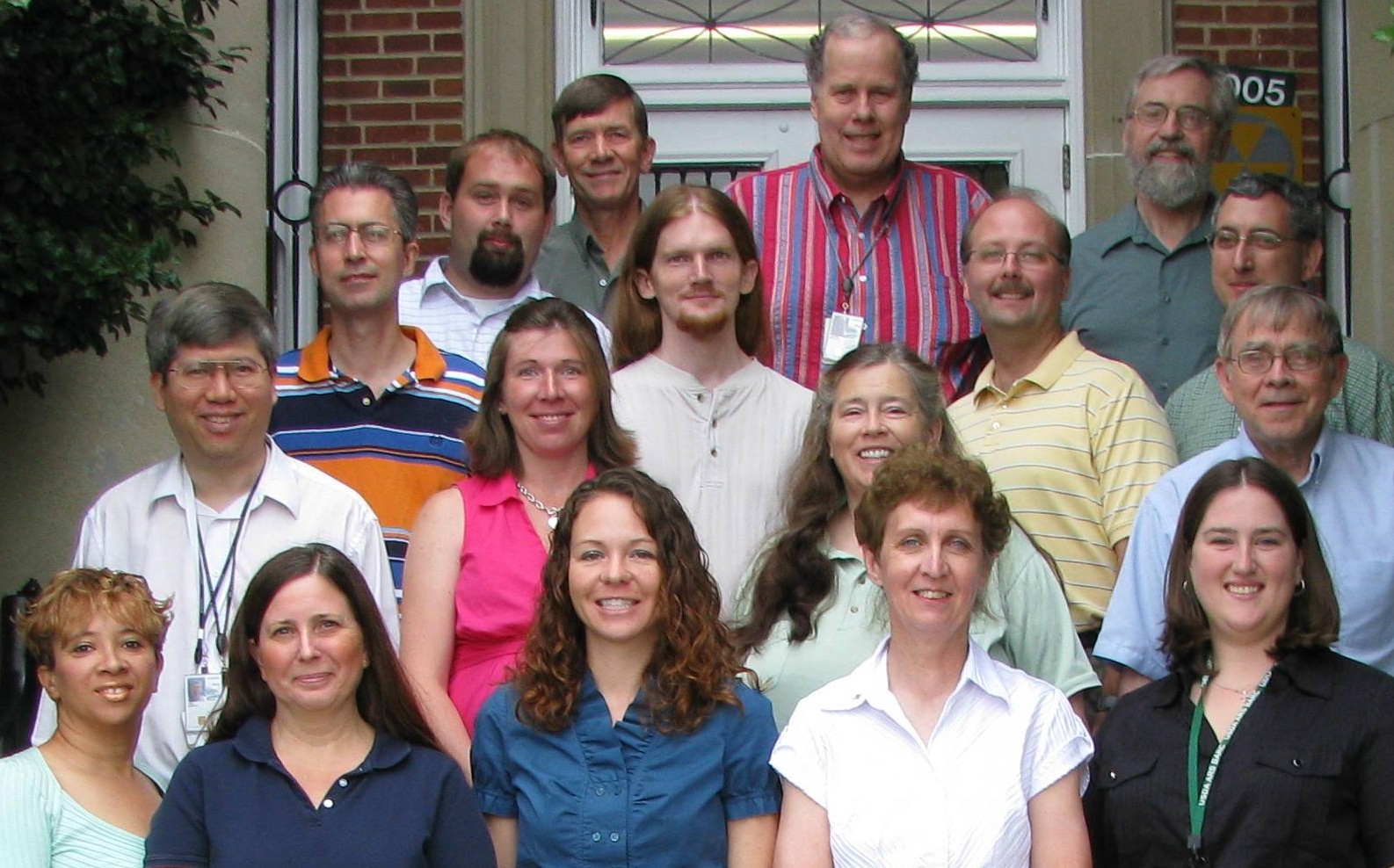 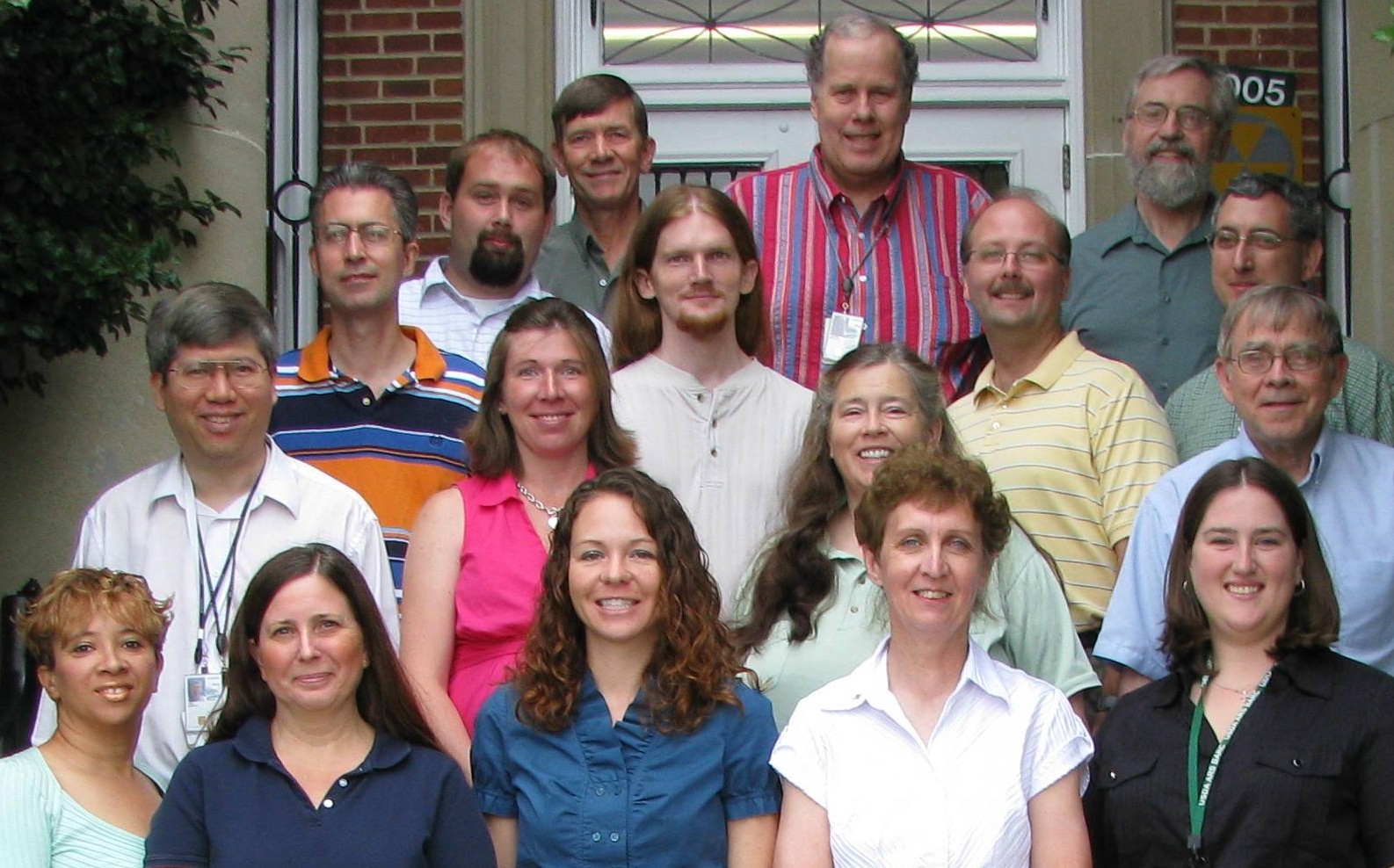 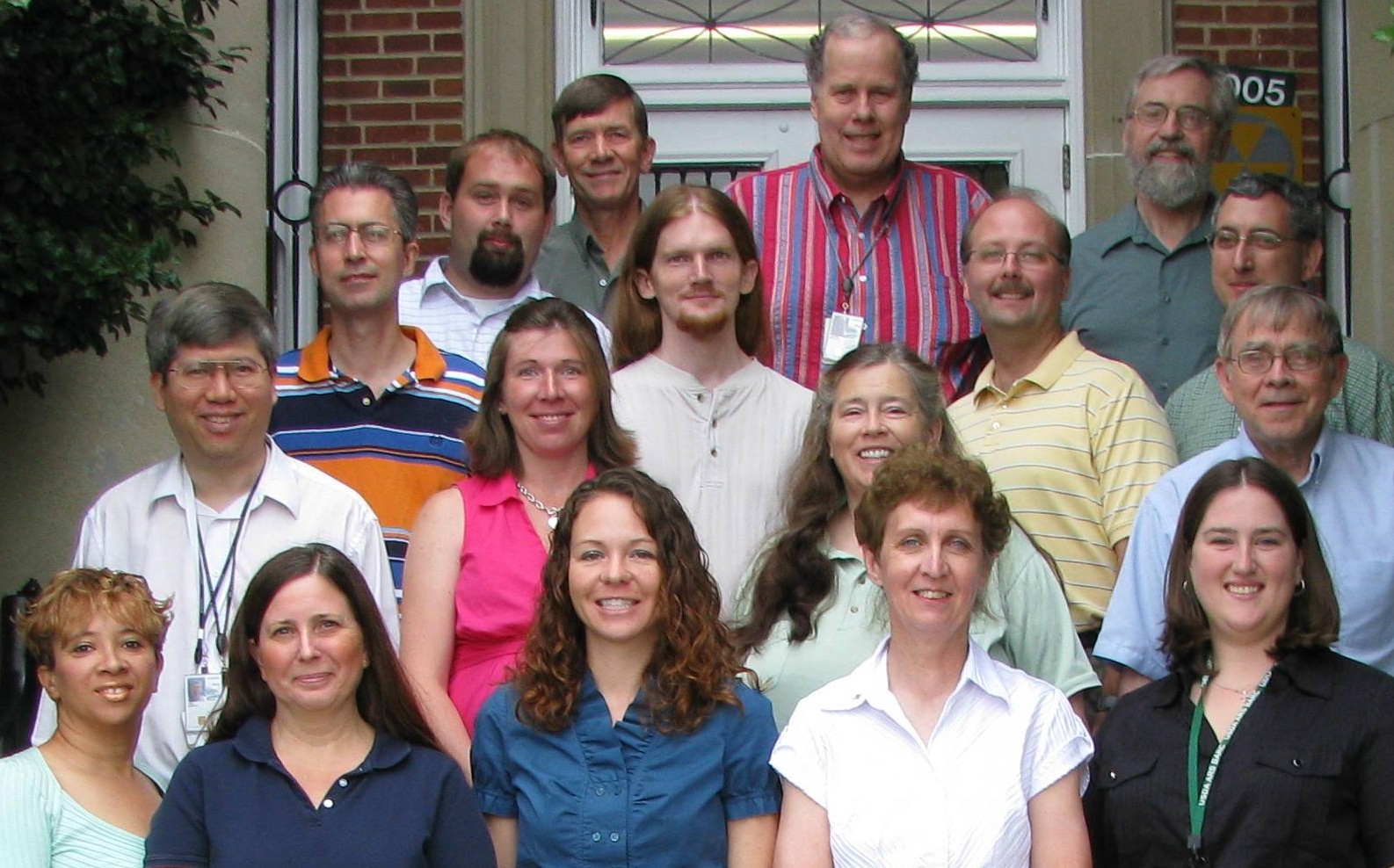 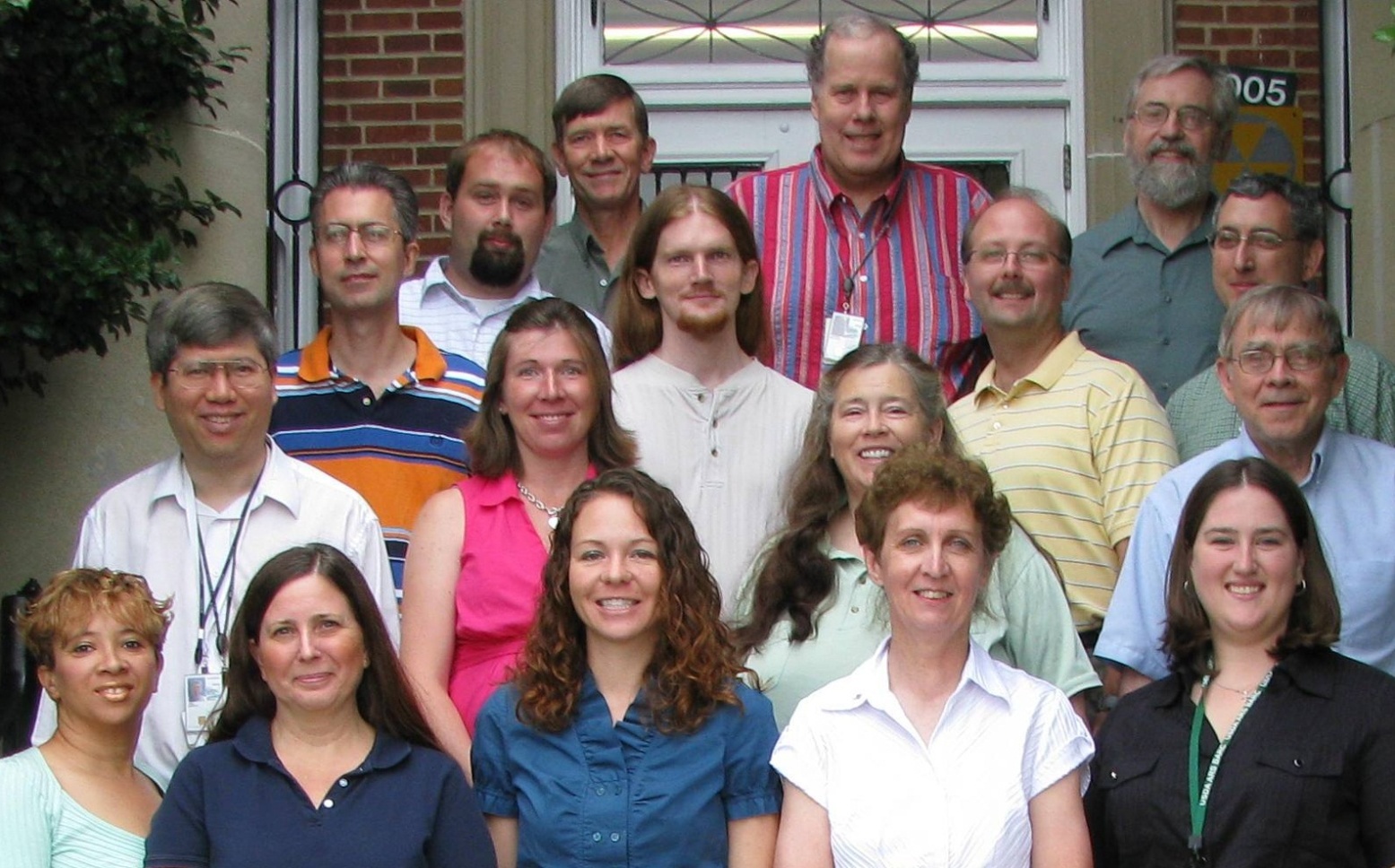 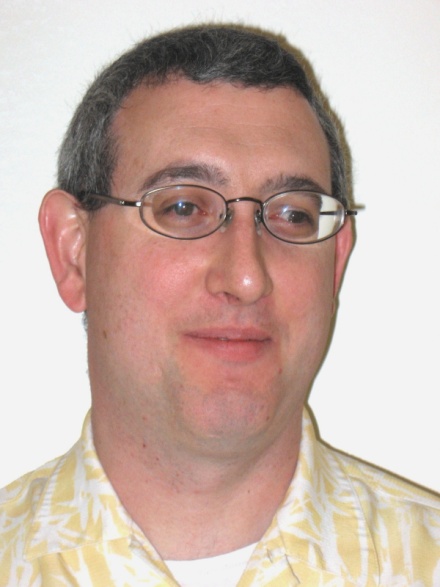 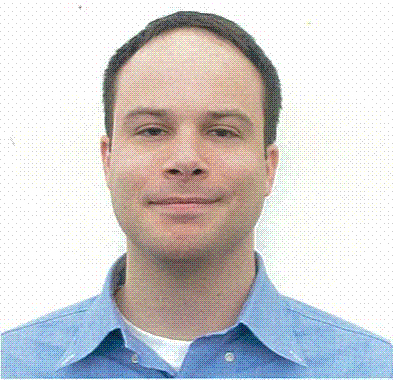 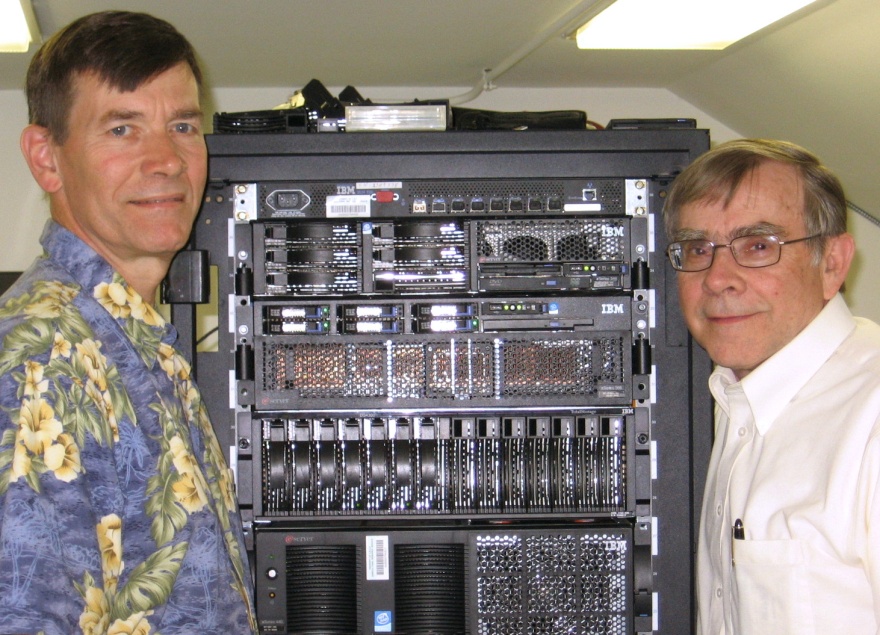 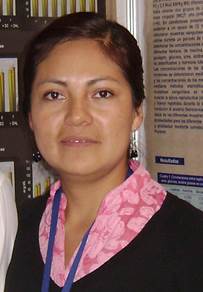 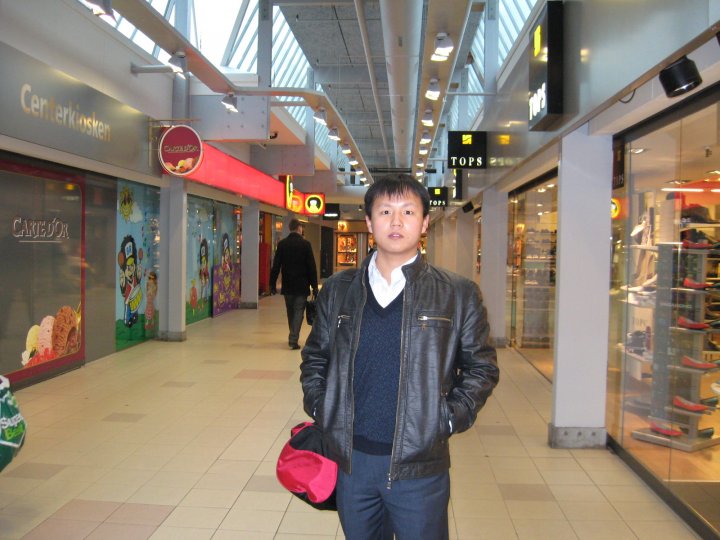 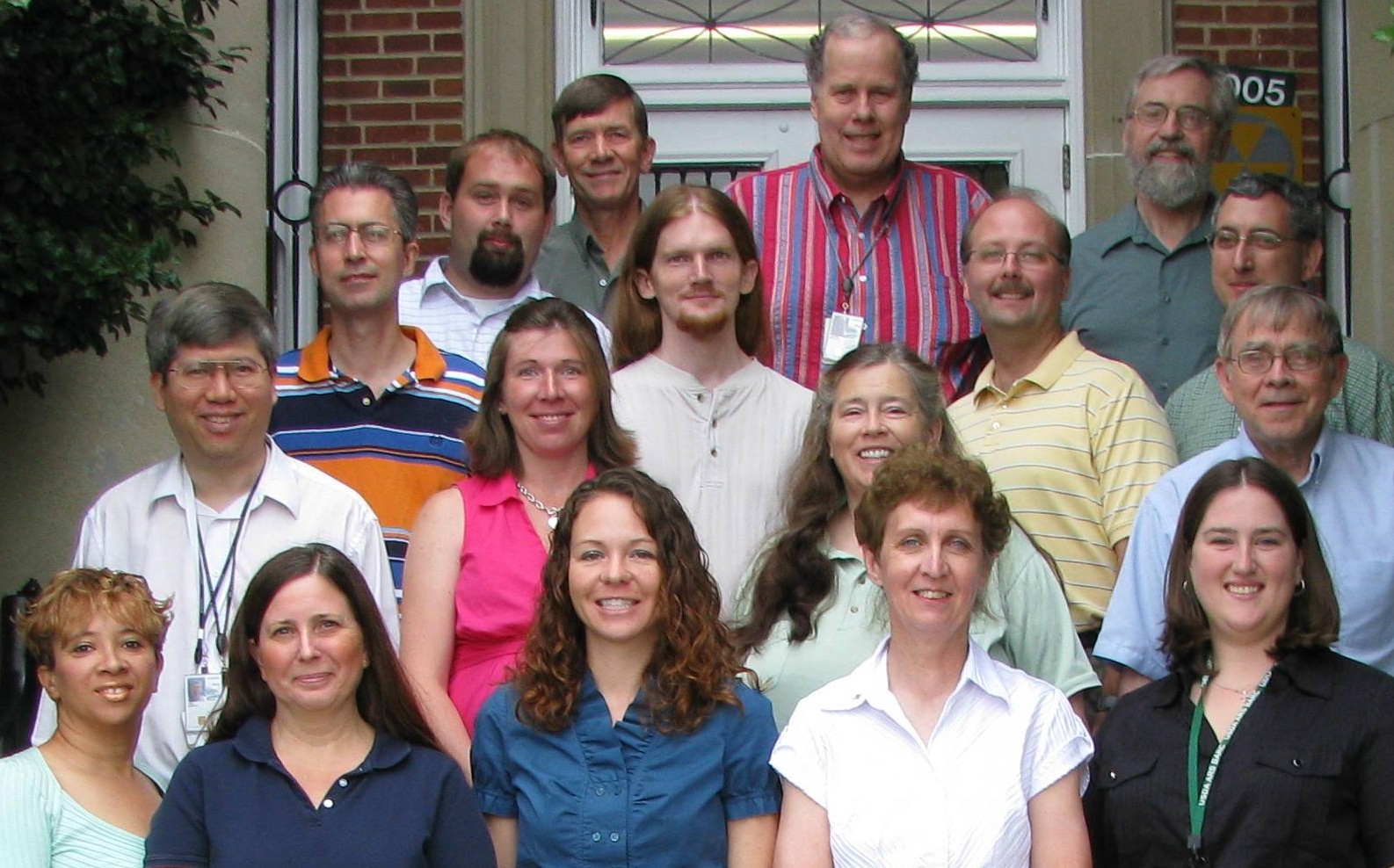 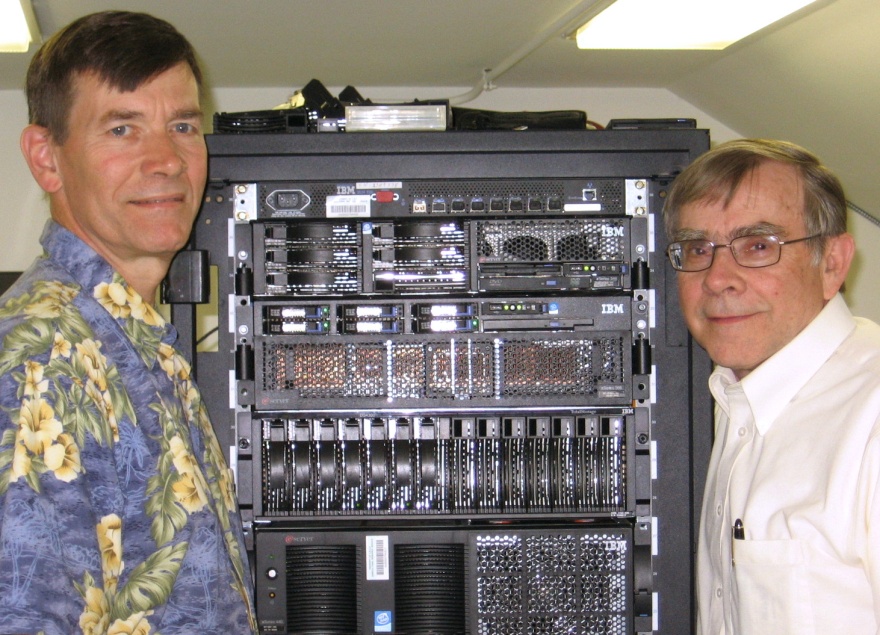 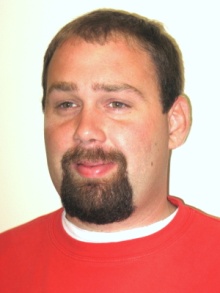 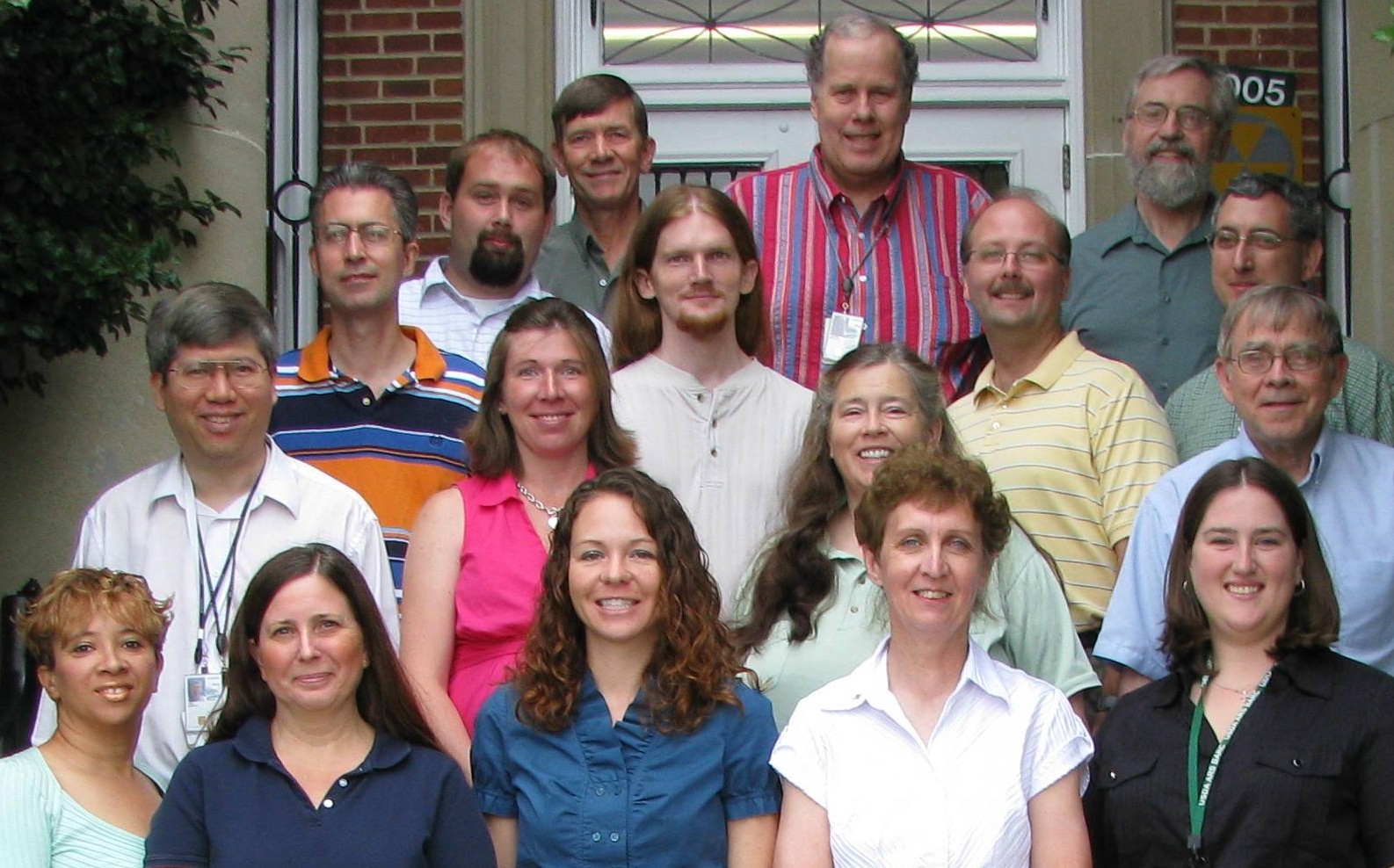